Evaluator of HIV-RT Personnel Competency TOT:Training Overview
Goal of the TOT
To develop a pool of competent evaluators/trainers who will train more evaluators of HIV-RT personnel competency in support of the MOH’s initiative to roll-out tester personnel certification, ensuring qualified, competent testers to perform HIV-RT
[Speaker Notes: MOH has an initiative to roll-out tester personnel certification to ensure qualified, competent testers who perform HIV-RT
This TOT (training of trainers) has been developed to support that initiative
The main purpose is to train a pool of competent evaluators who will serve as trainers, in a cascade event (next week), to train more evaluators of HIV-RT tester personnel competency]
TOT Objectives
Upon successful completion of this workshop, participants will be able to;
Identify attributes and competencies of an evaluator of HIV-RT personnel competency.
Develop an in-depth understanding of the tester personnel competency assessment tools.
Demonstrate the required skills/knowledge to perform effective tester personnel competency assessments.
Train others to successfully serve as evaluators of HIV-RT personnel competency.
What to Expect from this TOT
This workshop will be:
Prescriptive
 Provides activities/tasks/tools for you to use at your sites 
Interactive
An opportunity to discuss, interact, and share experiences with fellow  colleagues (i.e. learn from each other’s experiences)
[Speaker Notes: We have an intense training planned for you.]
TOT Agenda Overview
Day 1  
Pre-training written assessment
In-depth didactic and hands-on training with tester competency assessment tools and the role/expectations of an evaluator

Days 2 & 3
Practical examples and group work related to evaluator role
Field practical assessment sessions to cultivate and ensure successful assessment and observation practices 
Facilitator feedback and open discussions
[Speaker Notes: Let’s take a look at the training agenda]
TOT Agenda
Day 4
Post-training written assessment
Preparation and group report backs on field practical sessions
Facilitator feedback
Open discussion
Written examination administration
Implementation strategy for roll-out
Workshop evaluation
Day 5
Closing ceremony and certification
Ground Rules / Expectations
Group decides the ground rules and their individual expectations for this workshop!
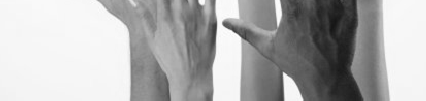 [Speaker Notes: Write their individual expectations on a flip chart and go over the flip chart on the 3rd and 4th day to show how expectations are being met (or not)- this helps to keep facilitators on track and participants motivated and interactive!

Use flip chart to write the groups’ Ground Rules – this reminds everyone of their responsibilities for the week]
Ground Rules / Expectations - Suggested
Silence cell phones
Participate 100%
Respect each others’ thinking and value their contributions
Show up and CHOOSE to be present
Staying on schedule is everyone’s responsibility; honor time limits
With transformation, expect anxiety
Stay open to new ways of doing things
Success depends on participation – share ideas, ask questions, draw others out
Agenda Schedule - Housekeeping
Facilitators will present a topic followed by an activity which allows participants the opportunity to practice using the information in small / large groups

There will be one Tea Break and a Lunch Break on Days 1 & 4
There will be only one (heavy) Tea Break on Days 2 & 3

There will be dedicated time for questions and comments each day  (Parking Lot)
Evaluation Criteria for Participants
10
[Speaker Notes: Score minimums for each criteria]
Competency Levels for Participants
11
Participant Evaluation Tool – Field Practical
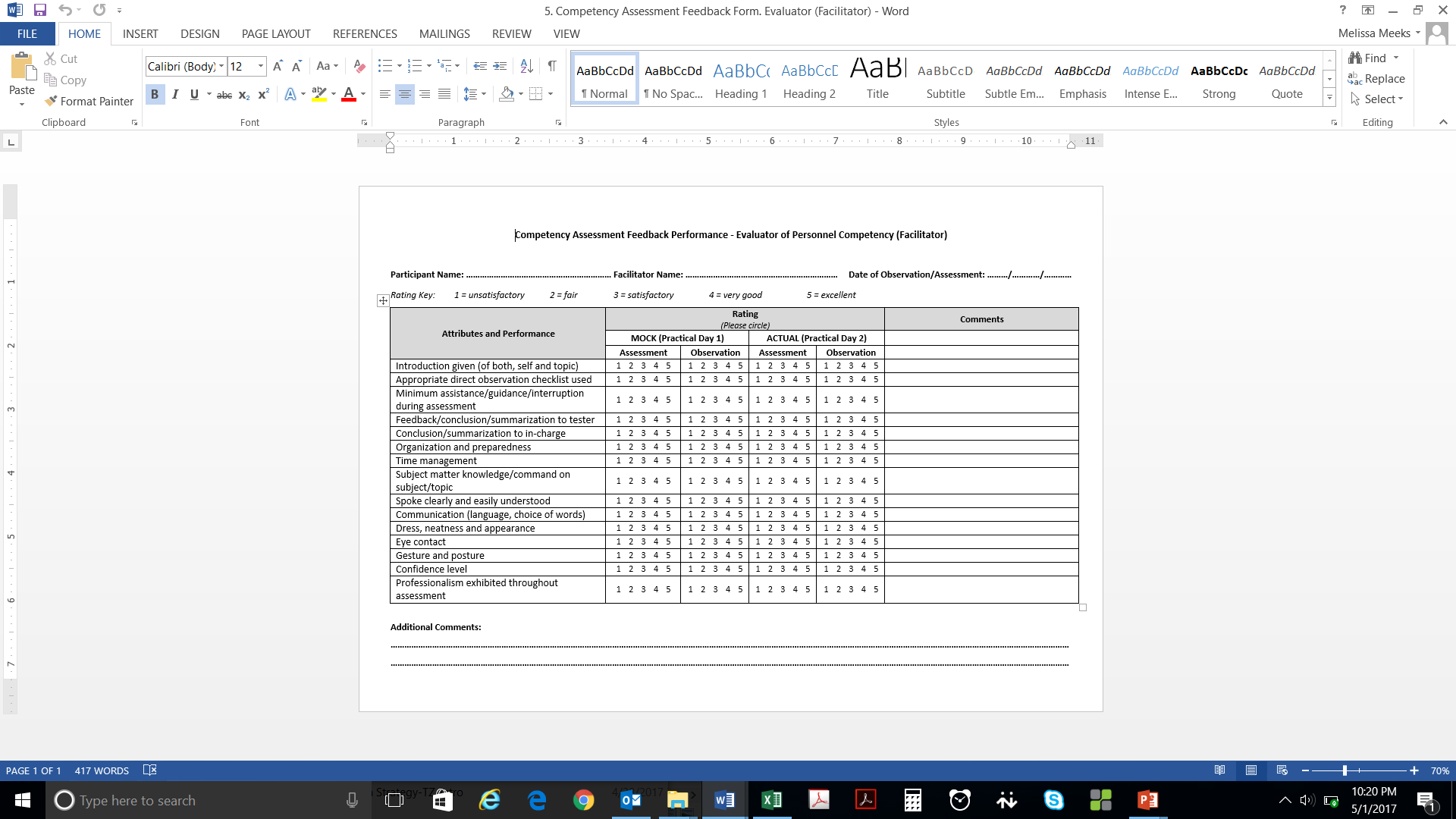 Competency Assessment of Evaluator Performance – Facilitator Feedback
12
[Speaker Notes: Competency Assessment Feedback Performance  - Evaluator of Personnel Competency (Facilitator) form: Rename  to Competency Assessment (or Direct Observation) of Evaluator Performance – Facilitator Feedback
This is the Feedback form that the facilitator fills out about the Evaluator performance during direct observation, the practical exam component of the Evaluator competency assessment.
It can be used as a checklist of what specific knowledge and competencies Evaluators need to master.
Review each attribute.]